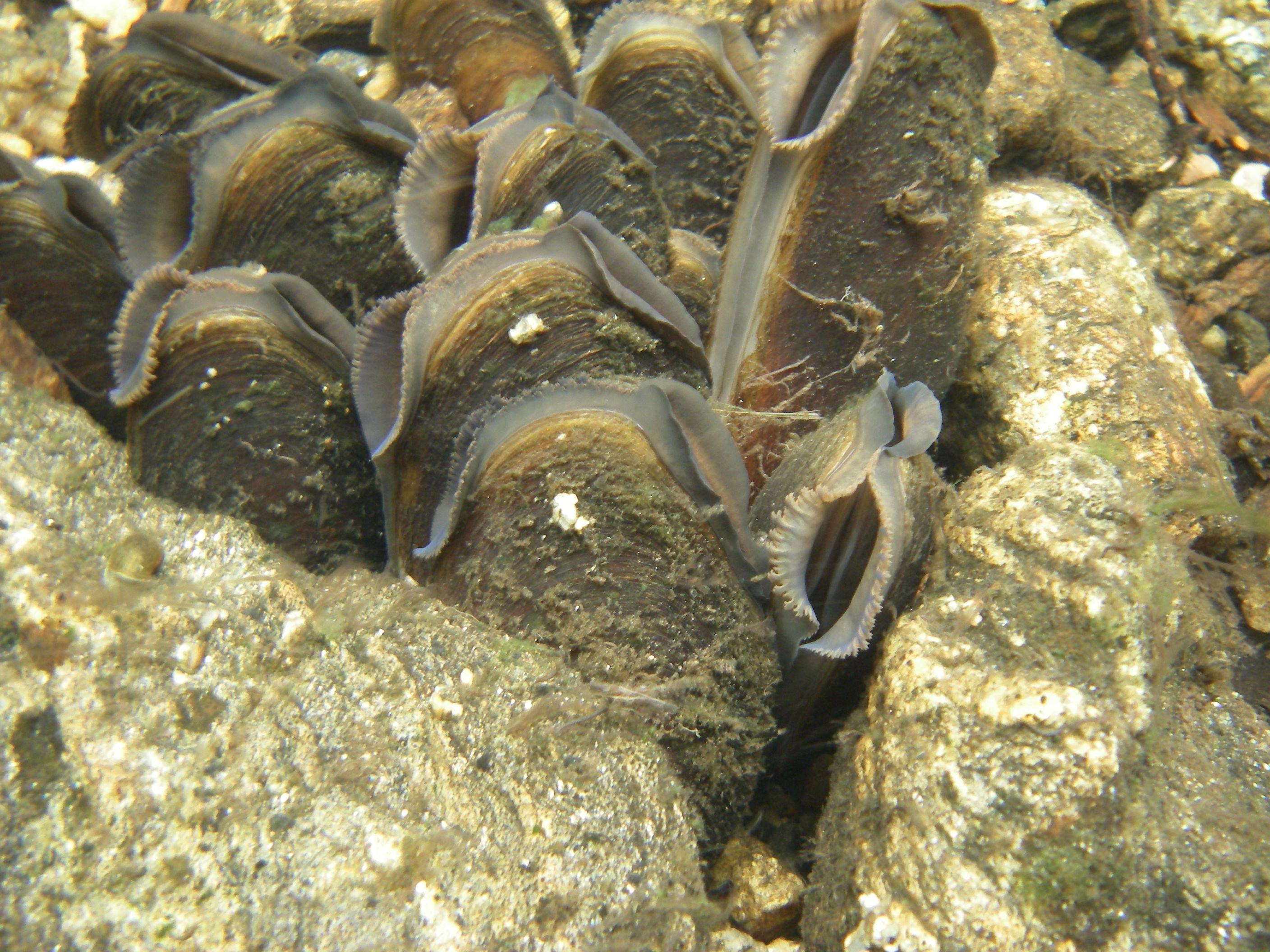 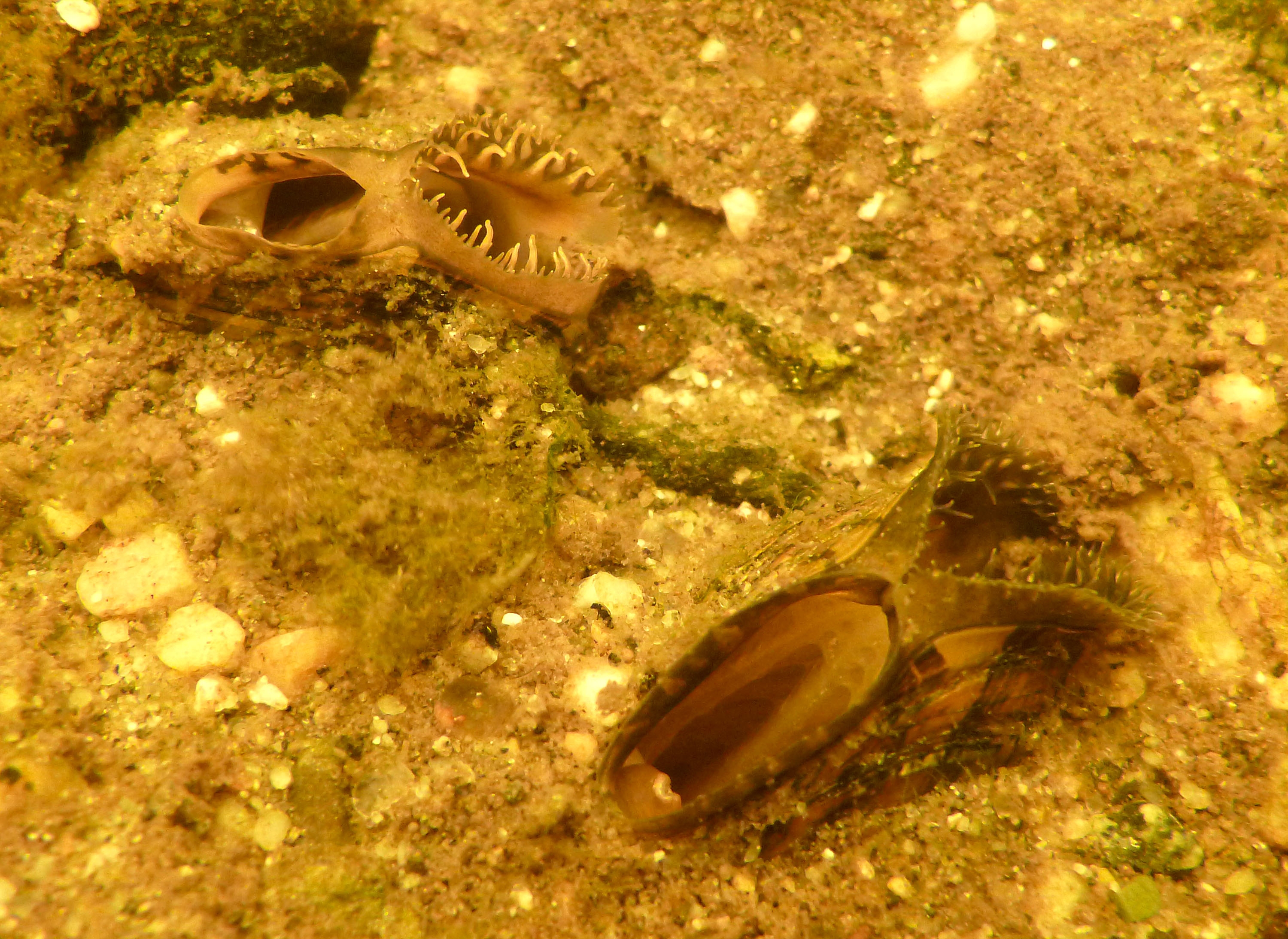 Life Cycle of Freshwater Mussels
	- How to Make a Mussel
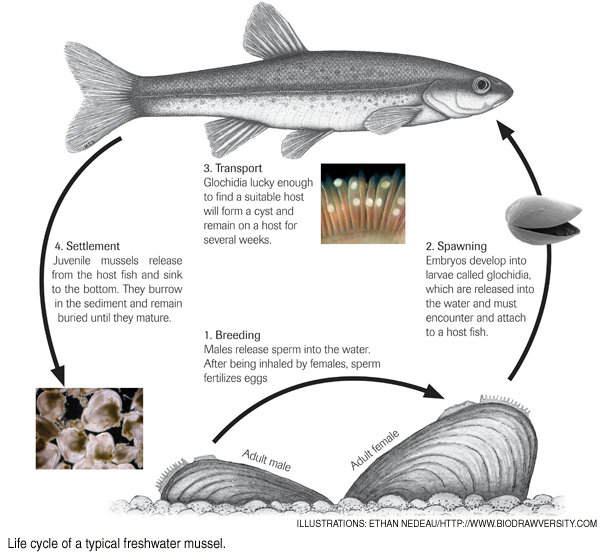 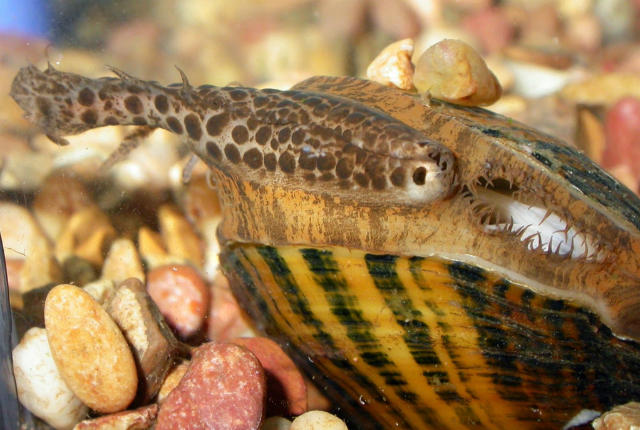 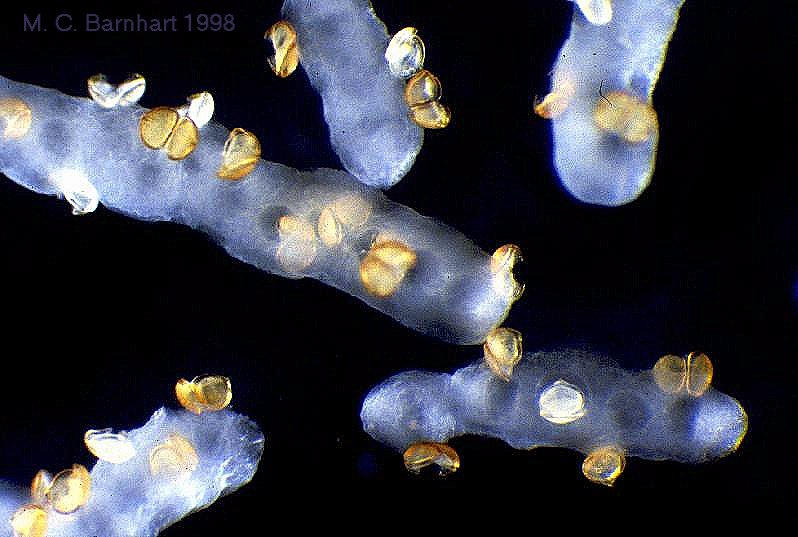 Conglutinates
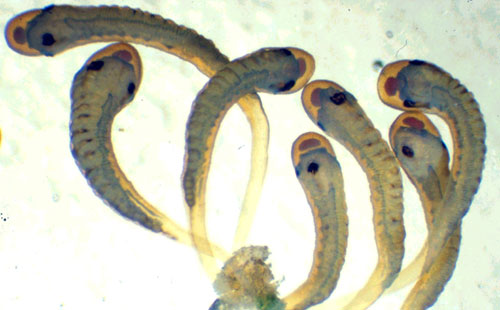 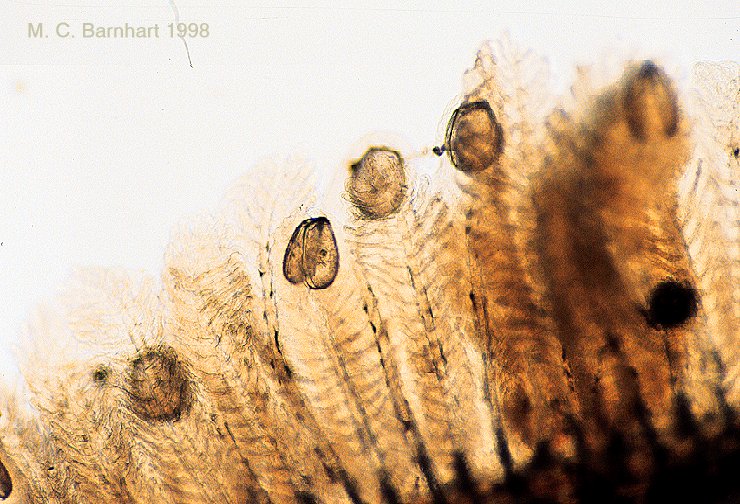 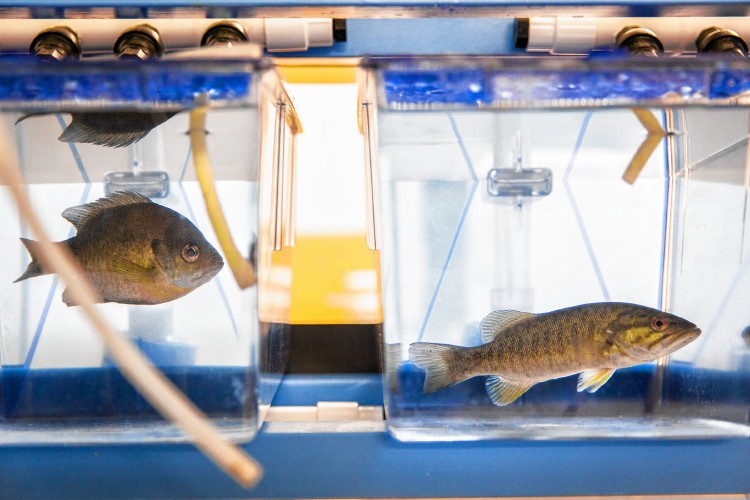 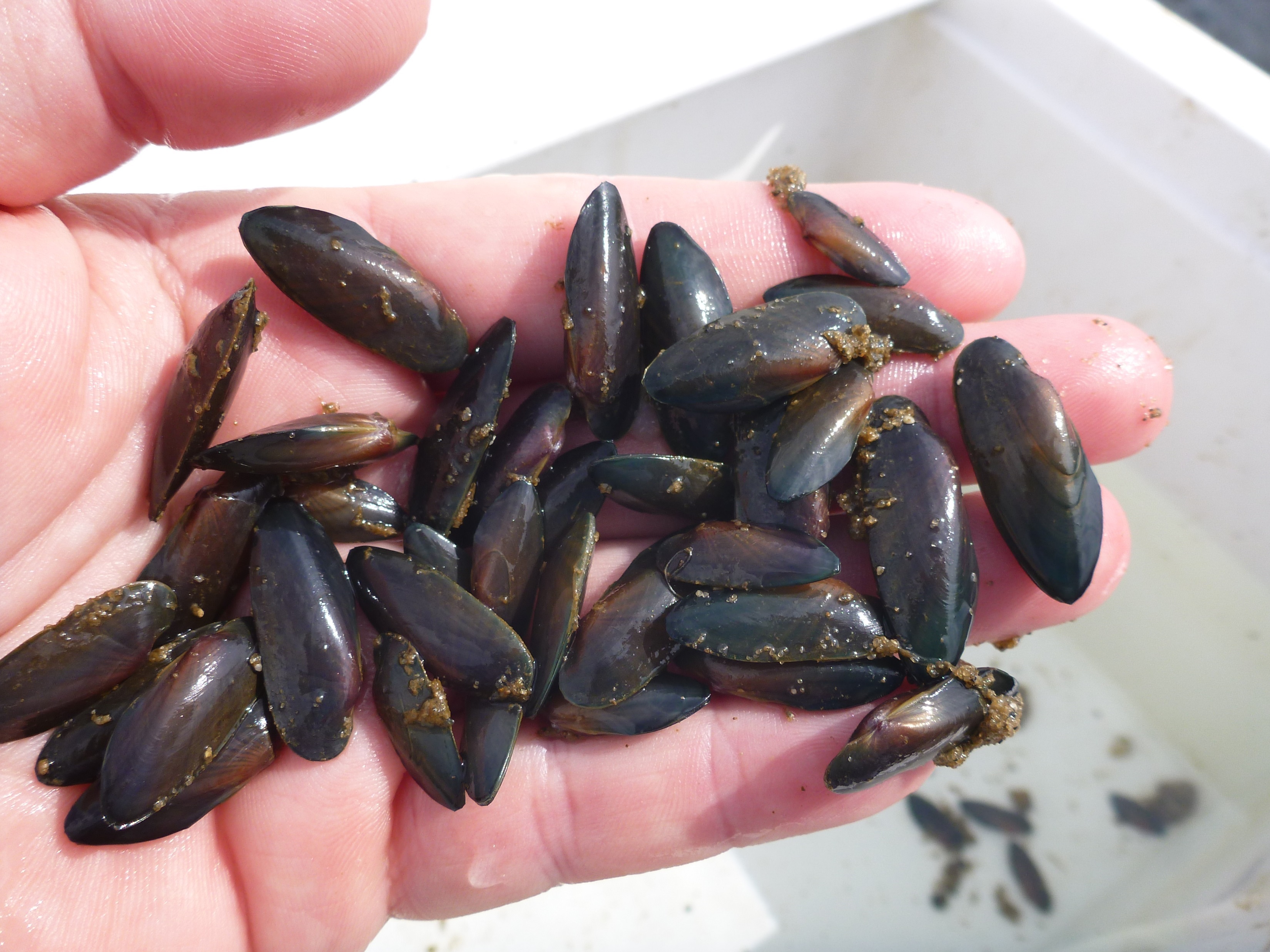 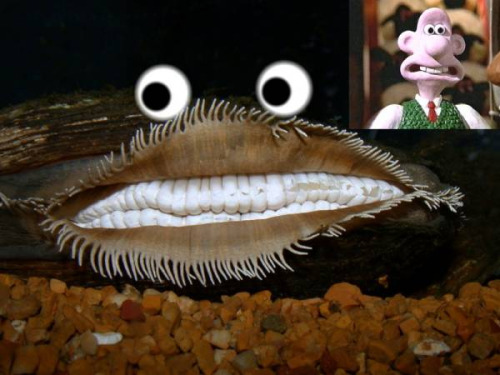